আজকের পাঠে তোমাদেরকে
স্বাগতম
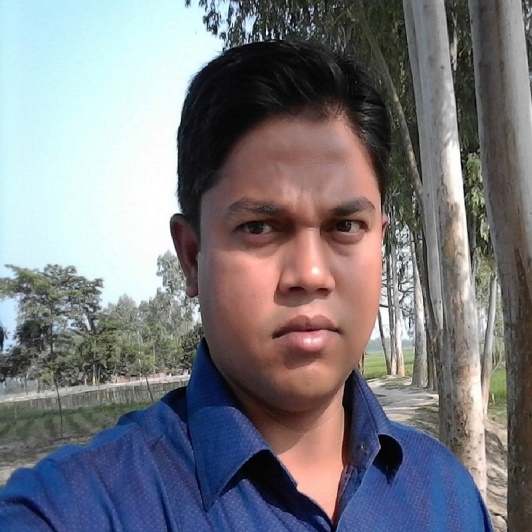 শিক্ষক পরিচিতি
মোঃ সোহাগ চৌধুরী 
সহকারি শিক্ষক 
দাউদপুর সরকারি প্রাথমিক বিদ্যালয়  
নবাবগঞ্জ, দিনাজপুর ।
বিষয়
বাংলা
পাঠ পরিচিতি
শ্রেণি
তৃতীয়
পাঠ
পাঠ্যাংশ
সময়
তালগাছ...পাখা সে?
তালগাছ
৫০ মিনিট
আজকের পাঠ শেষে শিক্ষার্থীরা...
প্রমিত উচ্চারণে কবিতার অংশটুকু আবৃত্তি করতে পারবে।
২.২.২
শিখন ফল
কবিতা-সংশ্লিষ্ট প্রশ্নের উত্তর বলতে পারবে।
২.৩.২
পাঠ্যপুস্তকের কবিতা লিখতে পারবে।
২.২.১
তোমরা কী কী গাছ চেনো?
সব থেকে লম্বা গাছ কোনটি?
অন্যান্য সব ধরনের গাছের মধ্যে তালগাছকে সহজেই চেনা যায়।
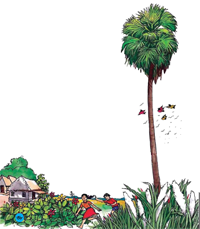 ছবিতে তোমরা কী দেখতে পাচ্ছো?
ছবিটা ভাল করে দেখ
আজ আমরা পড়ব
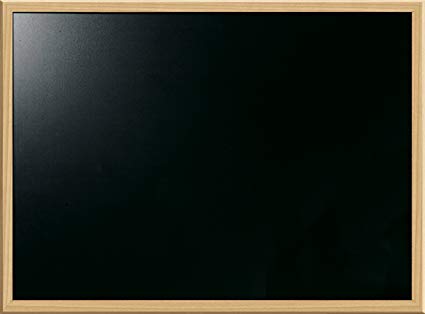 তালগাছ
রবীন্দ্রনাথ ঠাকুর
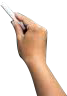 এবার তোমরা তোমাদের বইয়ের
৩৮ নং পৃষ্ঠা খোল।
আমি নির্ধারিত লাইনগুলো প্রমিত উচ্চারণে, শুদ্ধ, স্পষ্ট ও শ্রবণযোগ্য স্বরে কয়েকবার পড়ছি। তোমরা তোমাদের বইয়ে নির্দিষ্ট লাইনের নিচে আঙুল ধরে মেলাও।
তালগাছ এক পায়ে দাঁড়িয়ে
            সব গাছ ছাড়িয়ে
             উঁকি মারে আকাশে।
মনে সাধ, কালো মেঘ ফুঁড়ে যায়
            একেবারে উড়ে যায়
             কোথা পাবে পাখা সে?
এবার আমি পড়ছি
আমার সাথে সাথে সমস্বরে সবাই পড়
তালগাছ এক পায়ে দাঁড়িয়ে
তালগাছ এক পায়ে দাঁড়িয়ে
সব গাছ ছাড়িয়ে
সব গাছ ছাড়িয়ে
উঁকি মারে আকাশে।
উঁকি মারে আকাশে।
মনে সাধ, কালো মেঘ ফুঁড়ে যায়
মনে সাধ, কালো মেঘ ফুঁড়ে যায়
একেবারে উড়ে যায়
একেবারে উড়ে যায়
কোথা পাবে পাখা সে?
কোথা পাবে পাখা সে?
তোমাদের সবাই  খাতা কলম রেডি কর।
কবিতার নাম এবং কবির নামসহ তালগাছ কবিতার ‘কোথা পাবে পাখা সে?’ পর্যন্ত লেখ।
দলীয় কাজ
আমার ডান পাশে যারা আছো তারা ছড়ার প্রথম লাইন এক সাথে আবৃত্তি কর
আর বাম পাশে যারা আছো তারা তার পরের লাইন এক সাথে আবৃত্তি কর
কিছুতেই ছন্দ ভাংতে পারবে না
মূল্যায়ন
রাজু দাঁড়াও
এবং কবিতা আবৃত্তি করে শোনাও আমরা আজ যতটুকু পড়েছি।
নাদিম দাঁড়িয়ে বল, তালগাছ পাখা চায় কেন?
সকলকে অনেক ধন্যবাদ